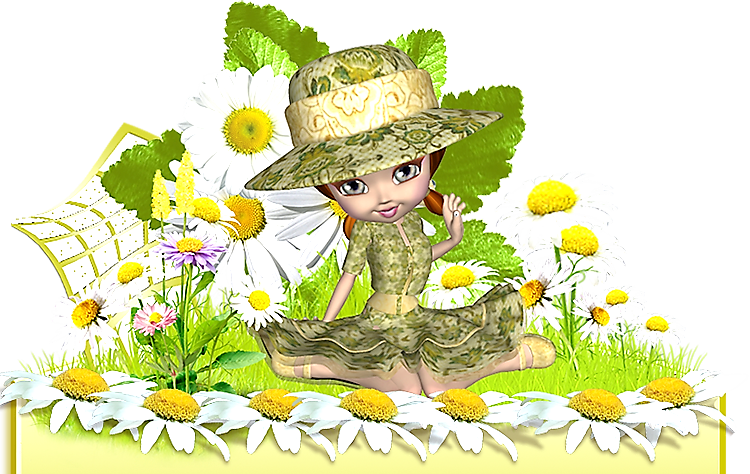 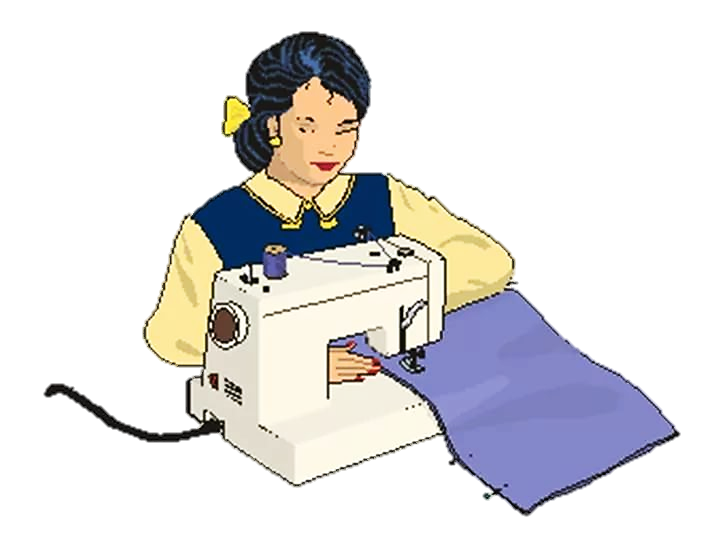 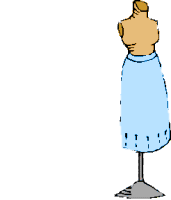 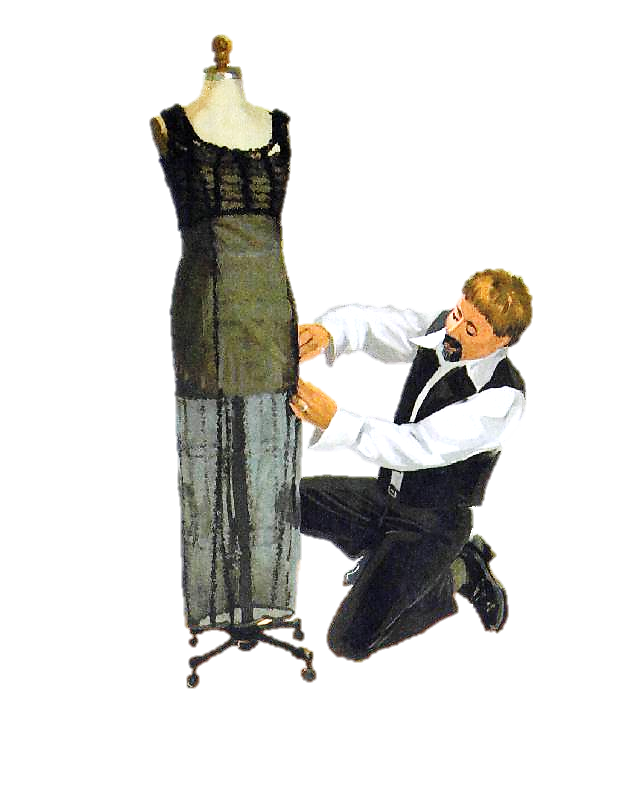 ТЕСТ
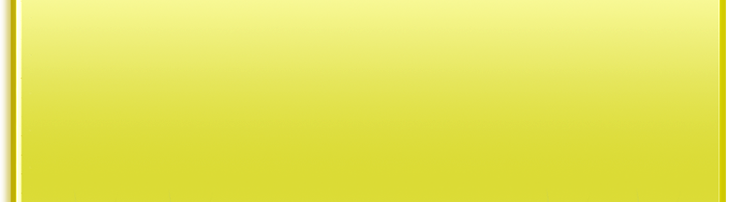 по разделу технологии 
«Снятие мерок при 
изготовлении юбки»
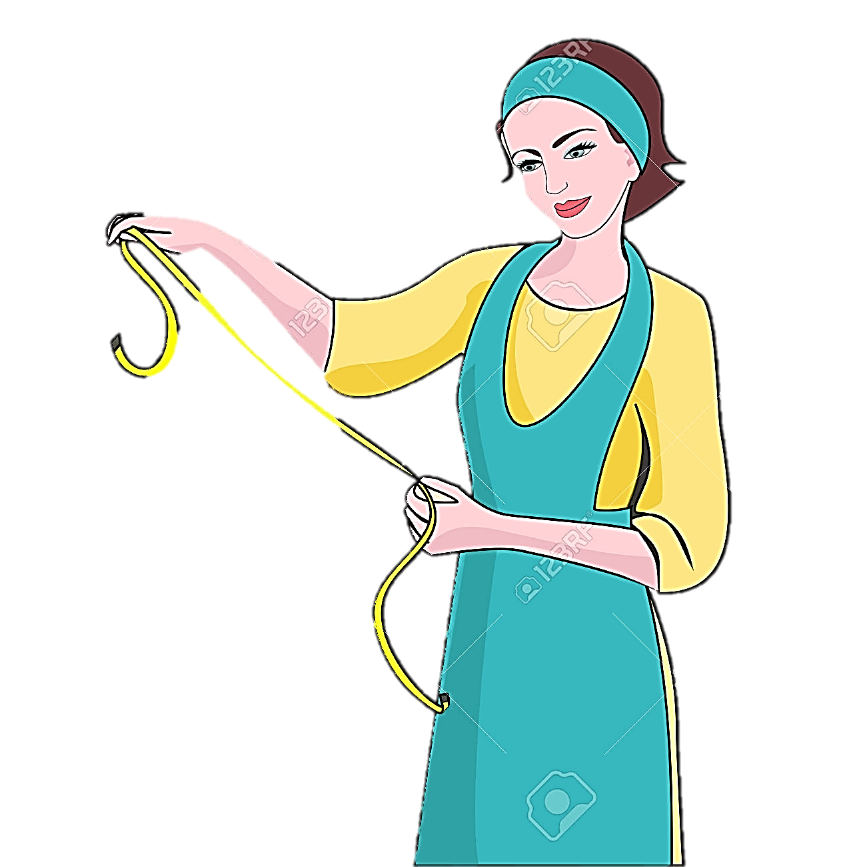 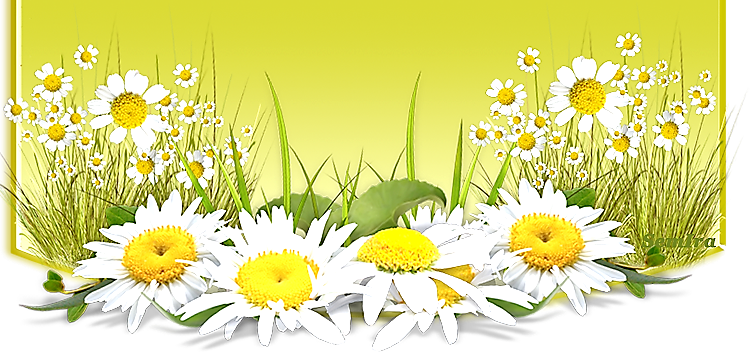 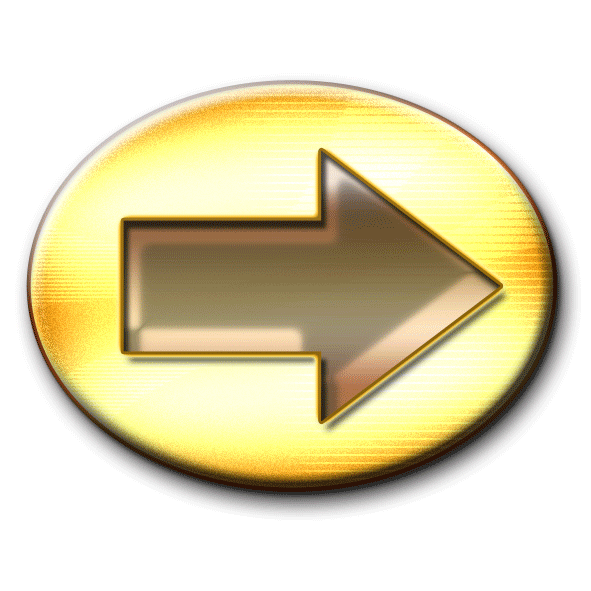 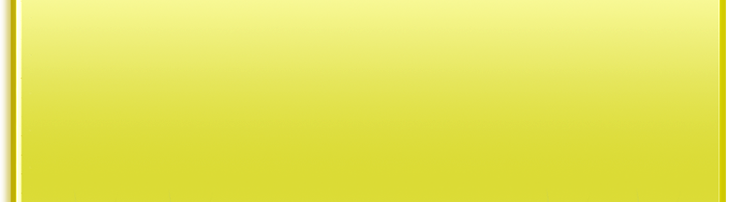 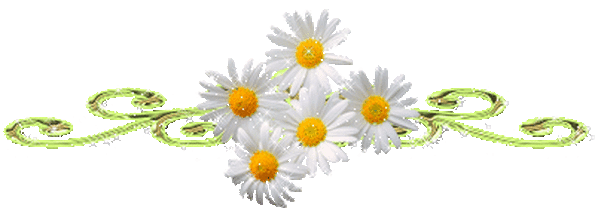 Аннотация по использованию теста
Тест состоит из 10 вопросов и трёх вариантов ответа.
При правильном ответе, рамка с ответом увеличивается в размере.
При неправильном ответе, рамка с ответом окрашивается в красный цвет и ещё раз хорошо подумав, вы можете дать еще один ответ.
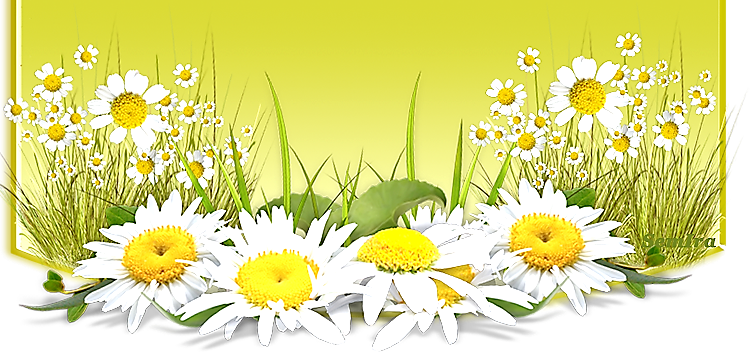 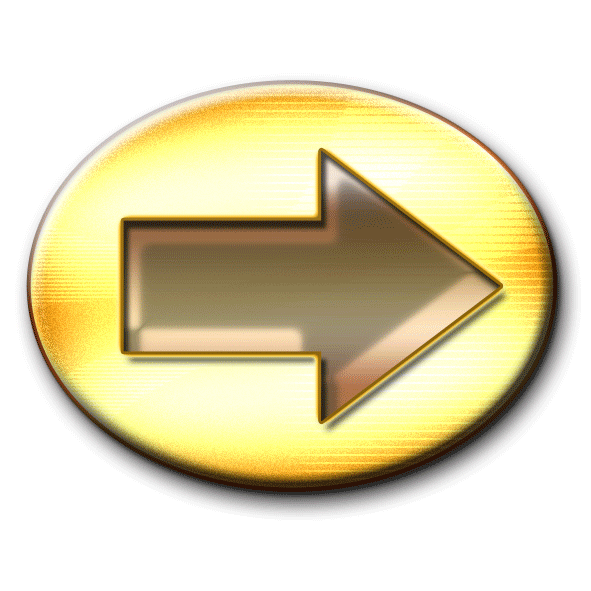 При снятии мерок нужно зафиксировать пояском линию … .
Отлично,
молодец!
Ай-ай-ай,
Ошибочка вышла.
Так-так-так, 
а если подумать.
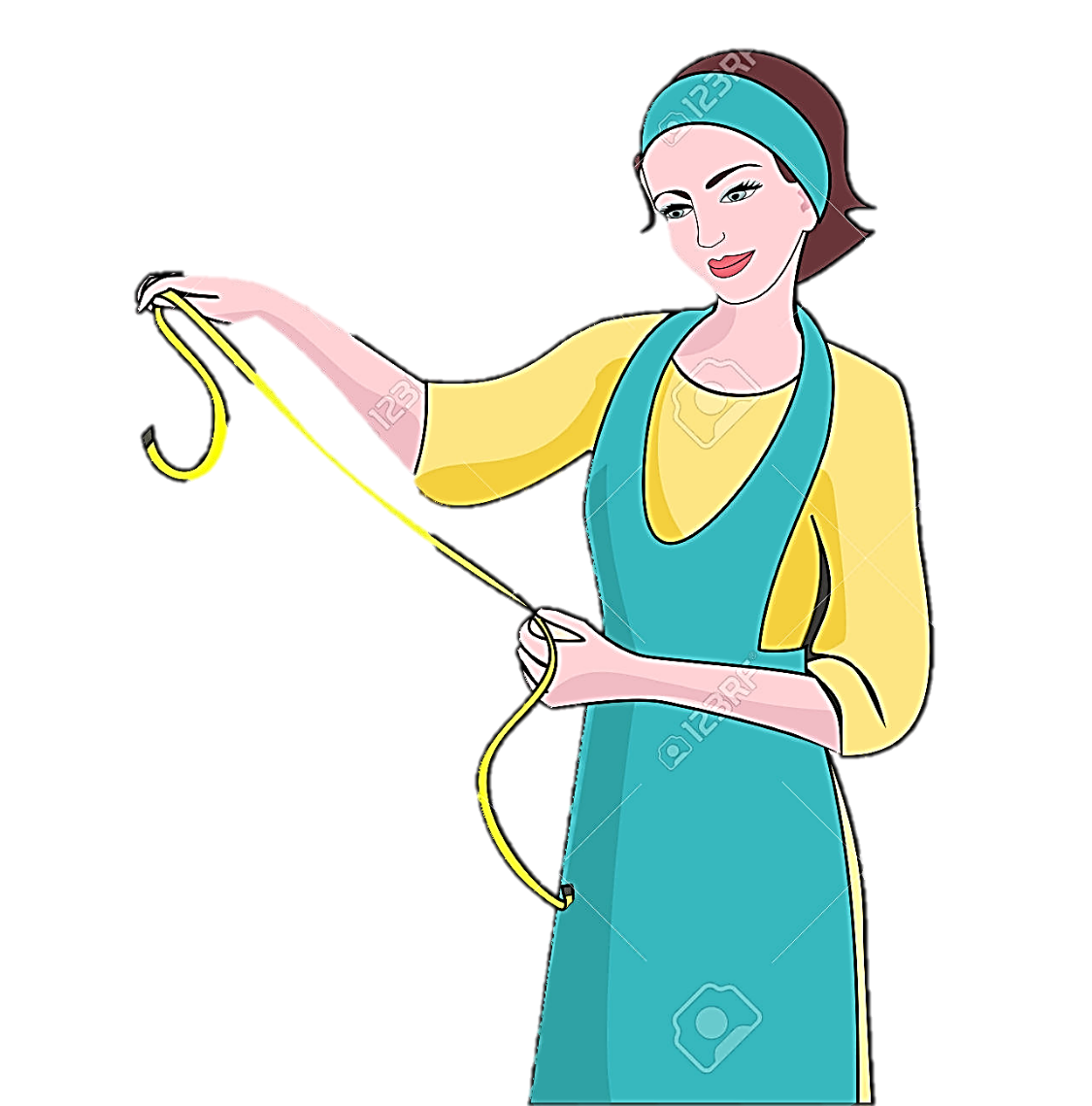 A
груди
B
бедер
С
талии
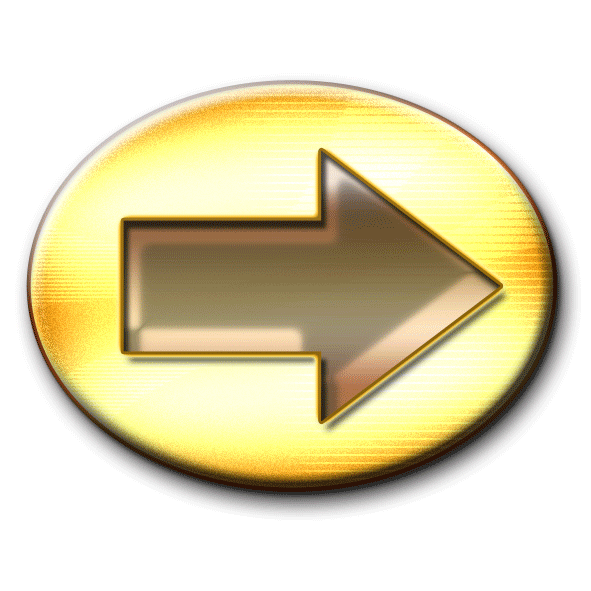 Какие мерки записывают полностью?
Отлично,
молодец!
Ай-ай-ай,
Ошибочка вышла.
Так-так-так, 
а если подумать.
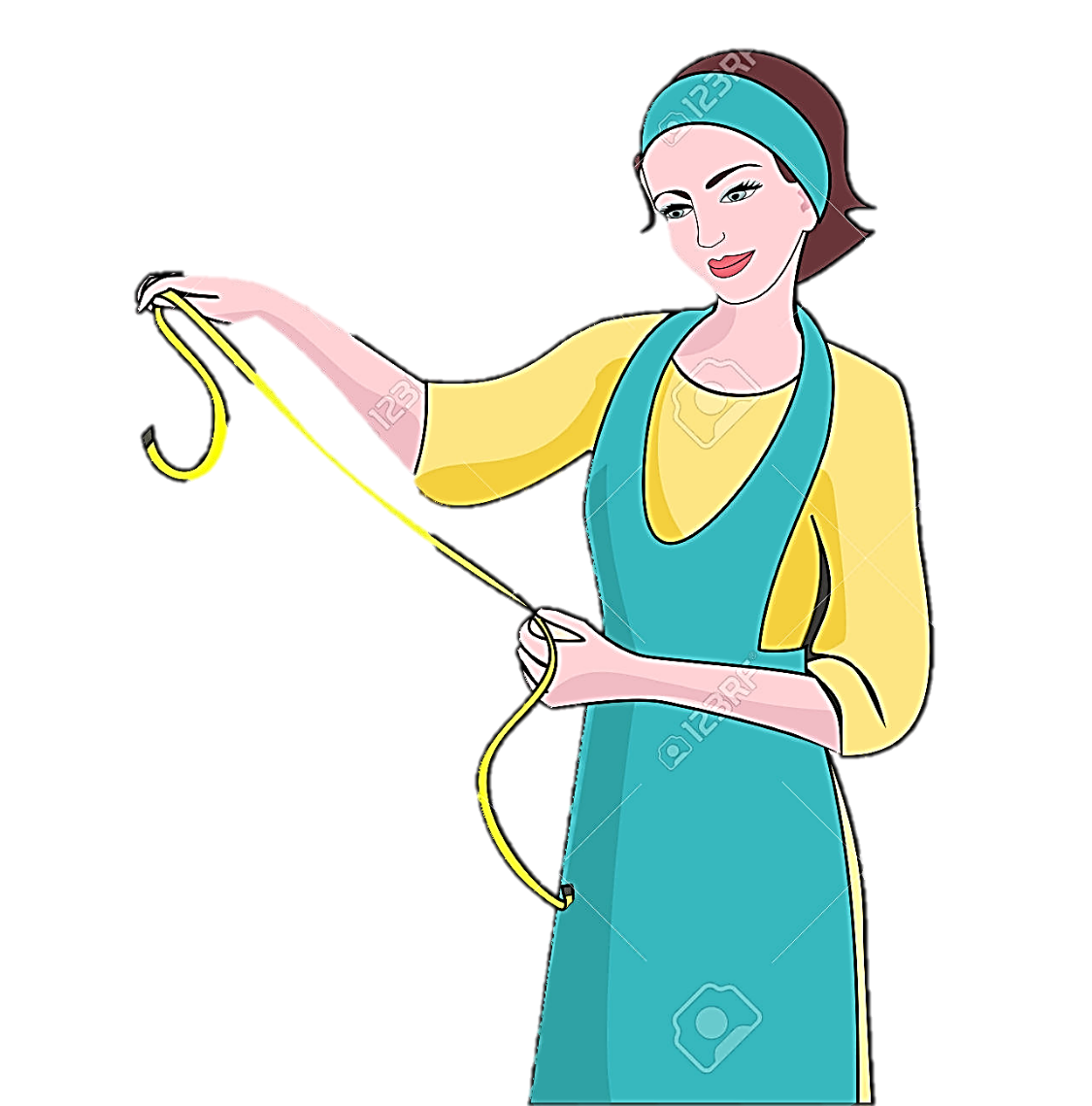 А
Ди
B
От
С
Об
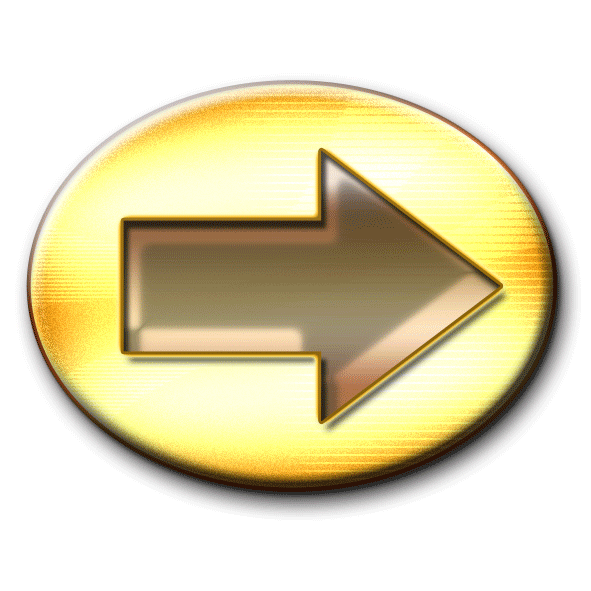 По какой стороне фигуры снимают мерки для построения чертежа?
Отлично,
молодец!
Ай-ай-ай,
Ошибочка вышла.
Так-так-так, 
а если подумать.
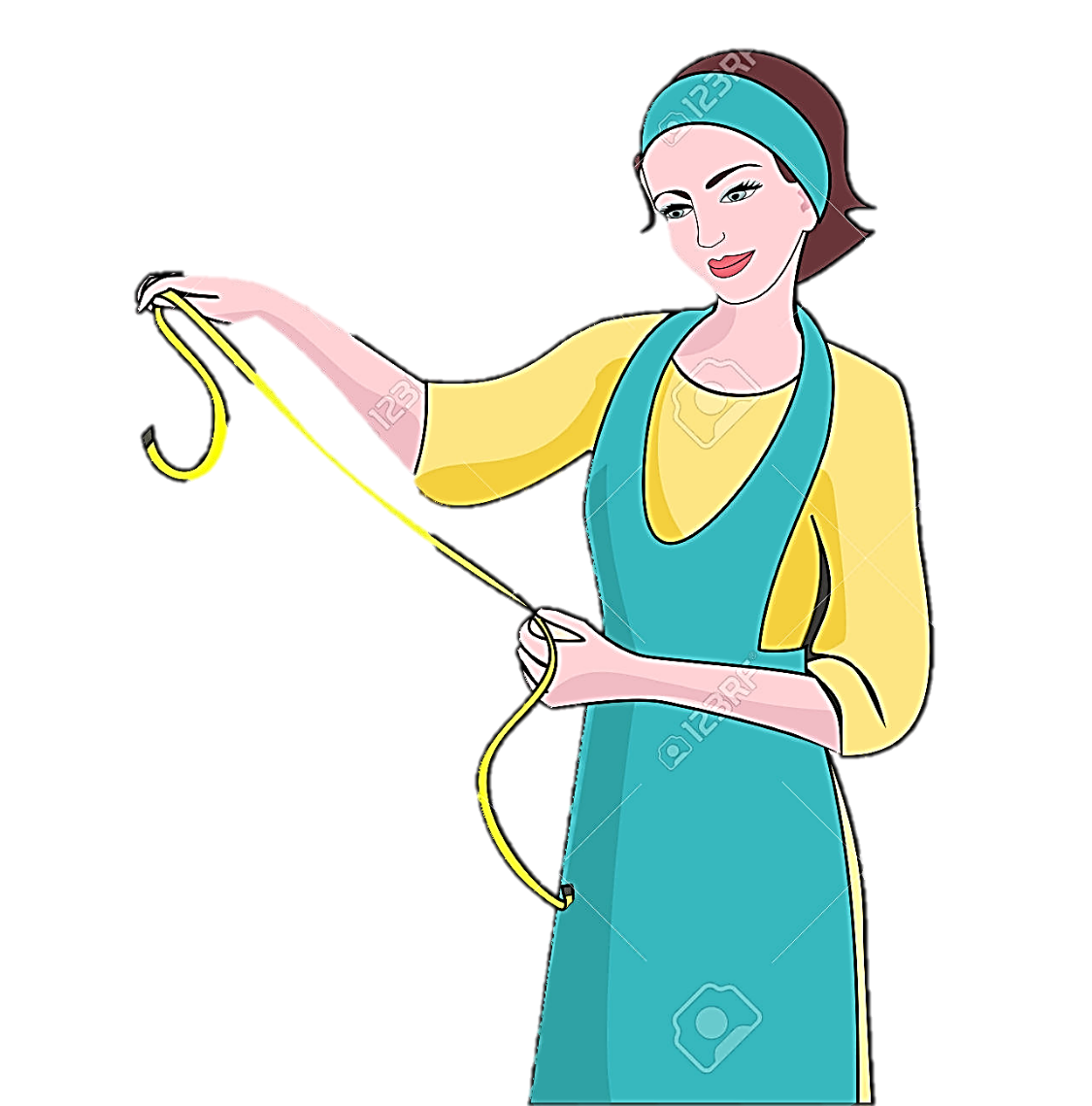 А
по правой
B
по левой
С
не имеет значения
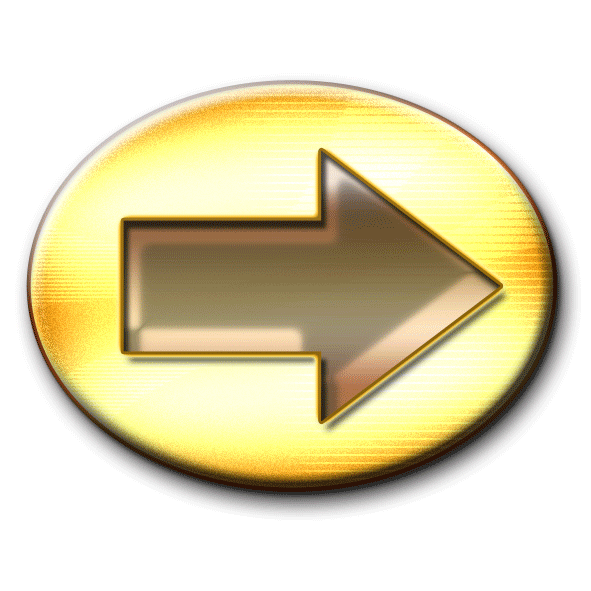 Какие необходимы мерки для построения чертежа юбки?
Отлично,
молодец!
Ай-ай-ай,
Ошибочка вышла.
Так-так-так, 
а если подумать.
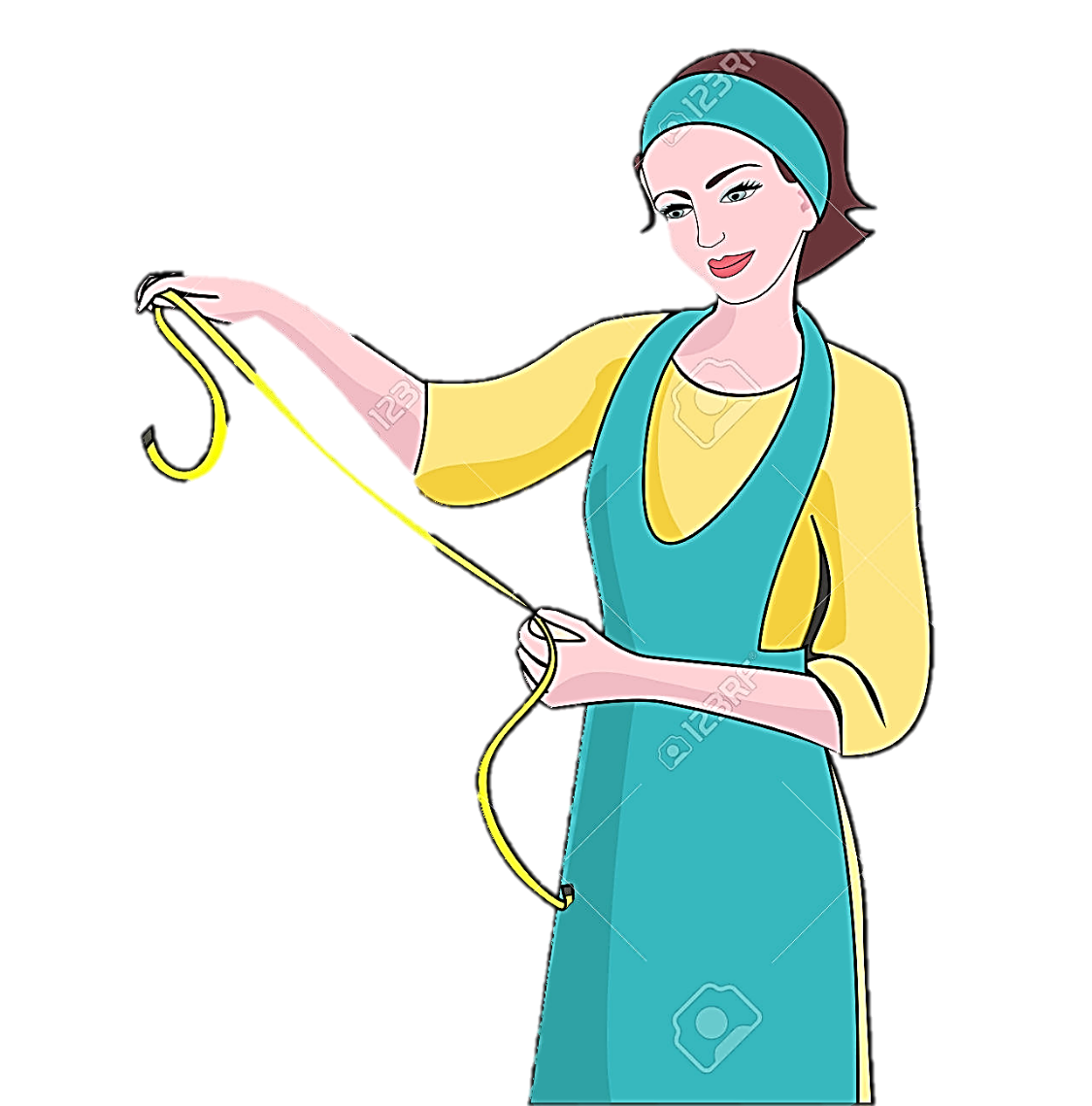 А
Сб, Ди, Сг
В
Сб, Ди, Ст
С
Ст, Ди, Сг
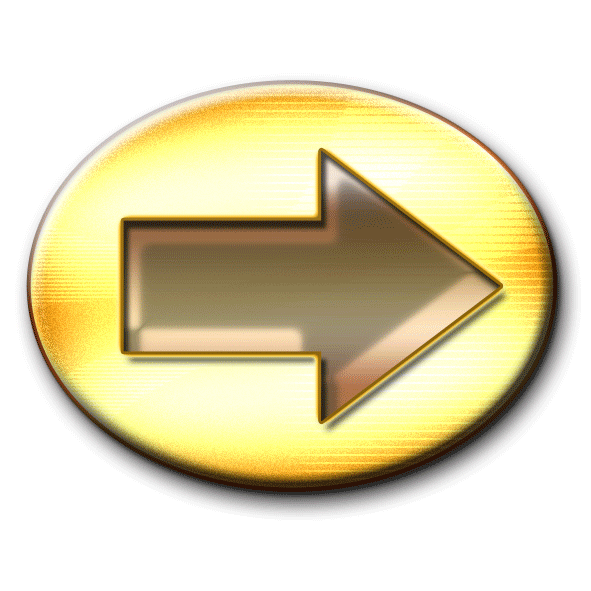 Название мерки, измеряемой по спинке от 7-го шейного позвонка до линии талии
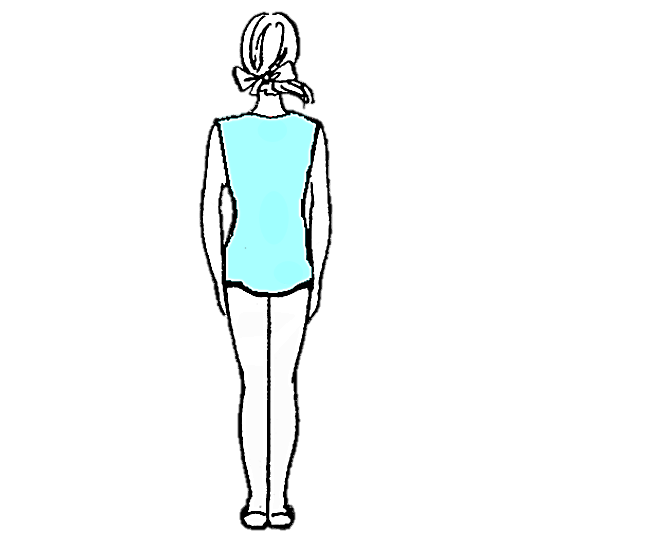 Отлично,
молодец!
Ай-ай-ай,
Ошибочка вышла.
Так-так-так, 
а если подумать.
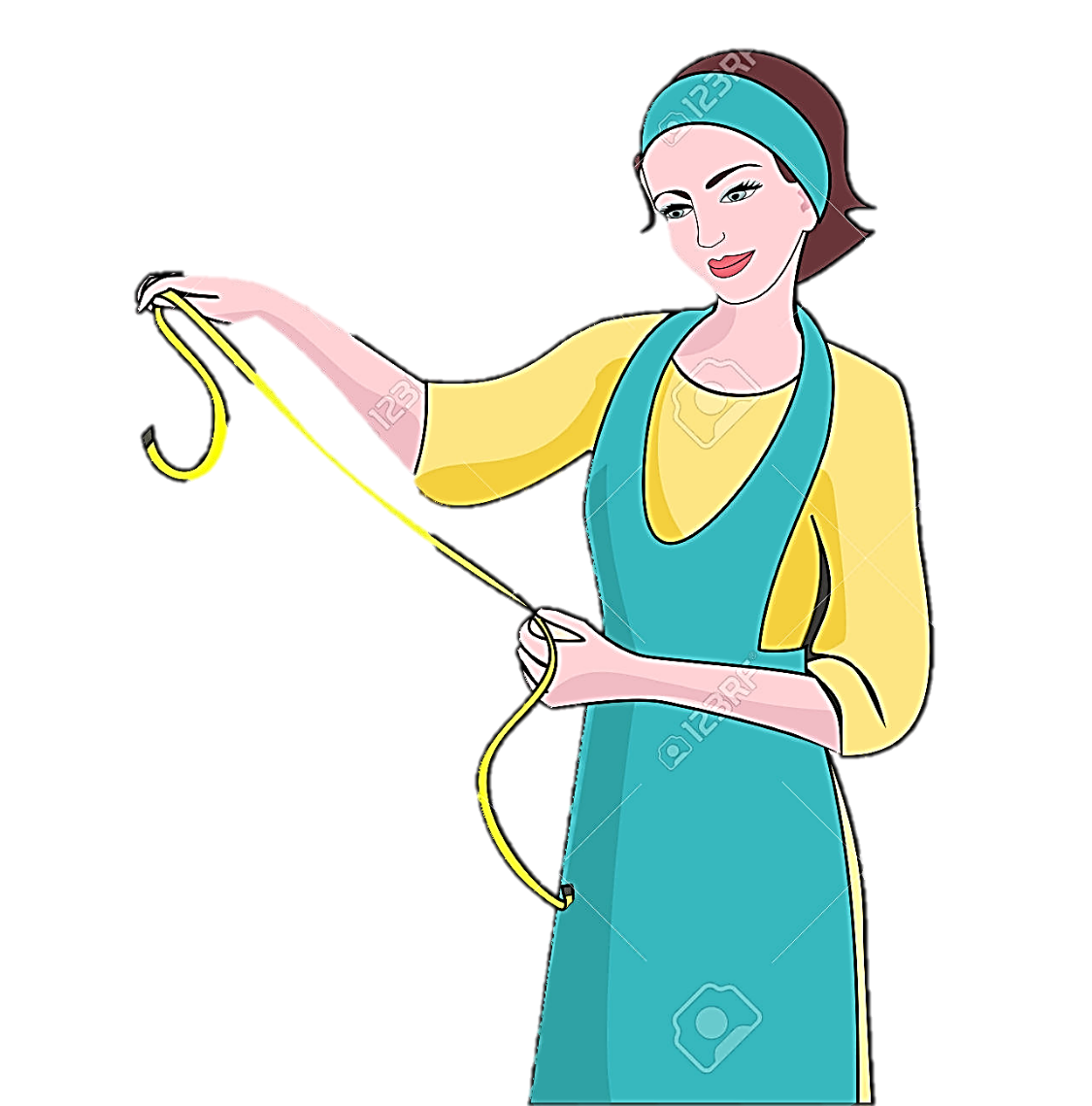 А
Сб
В
Дст
С
Ст
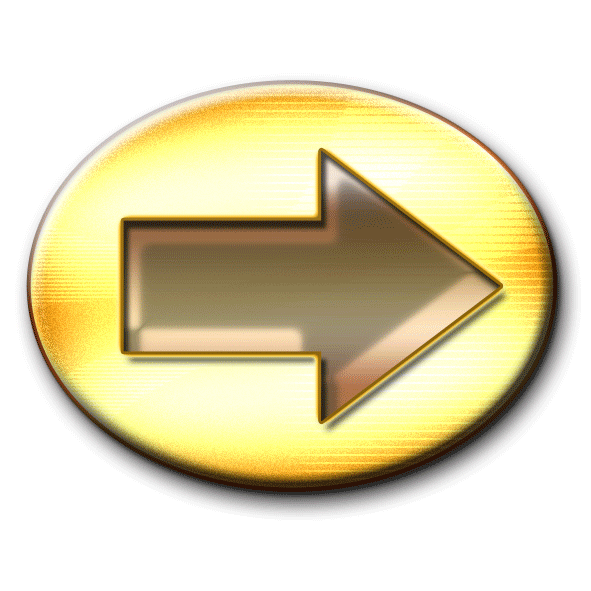 Снятие мерки "полуобхват талии" выполняется … .
Отлично,
молодец!
Ай-ай-ай,
Ошибочка вышла.
Так-так-так, 
а если подумать.
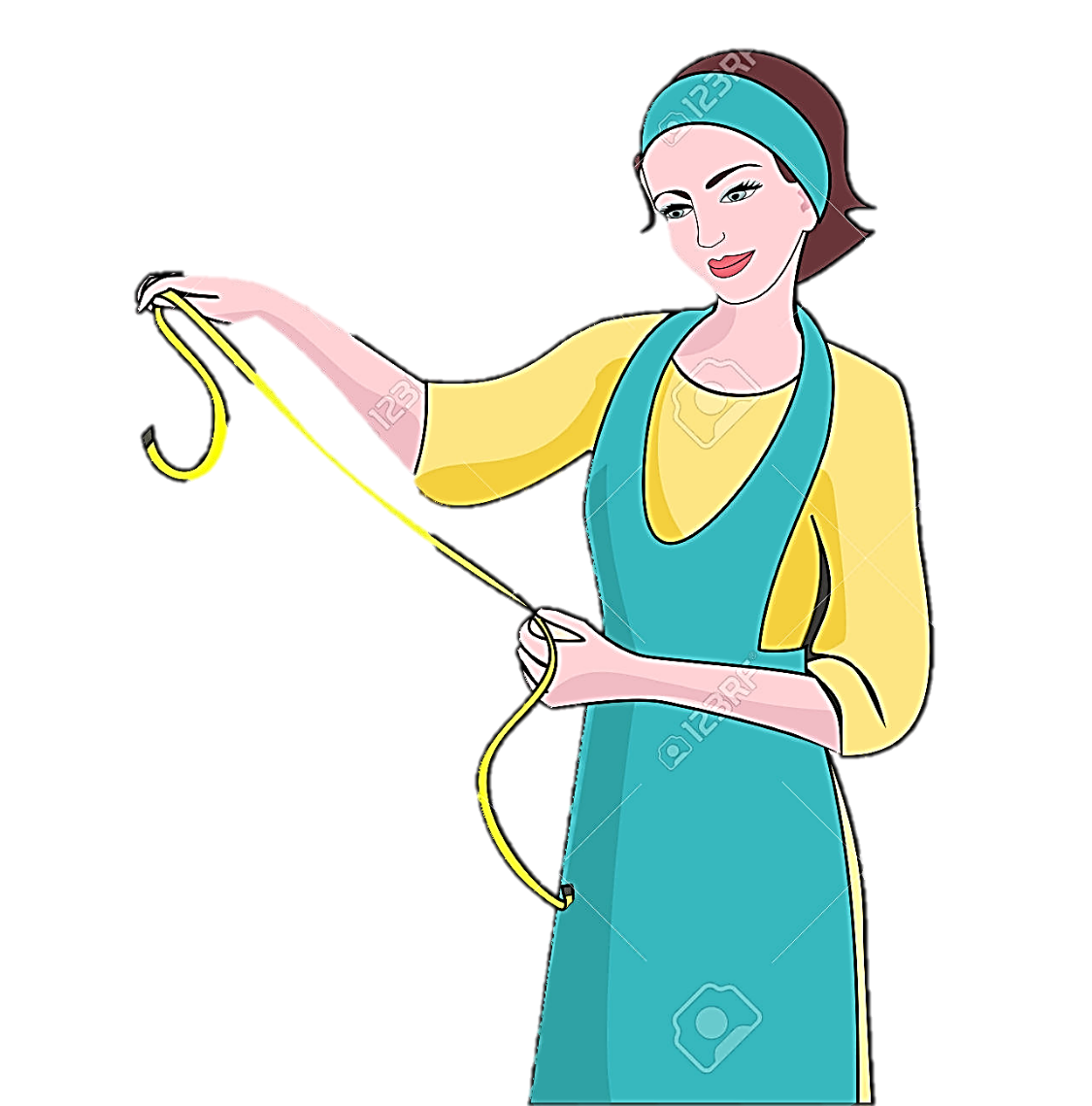 А
горизонтально вокруг туловища на уровне талии
В
горизонтально вокруг туловища с учетом выступа живота
С
горизонтально через выступающие точки ягодиц
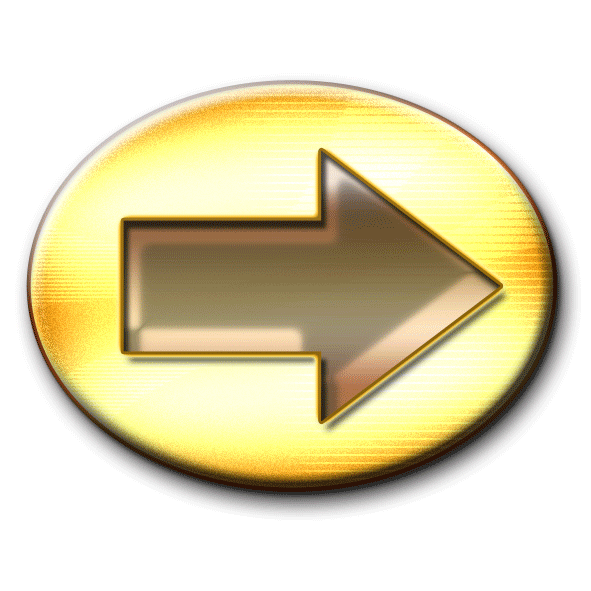 Название мерки, измеряемой только по линии бедер
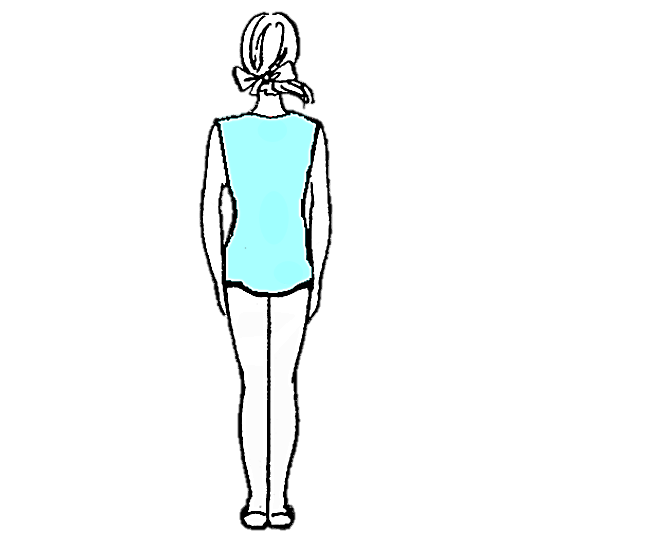 Отлично,
молодец!
Ай-ай-ай,
Ошибочка вышла.
Так-так-так, 
а если подумать.
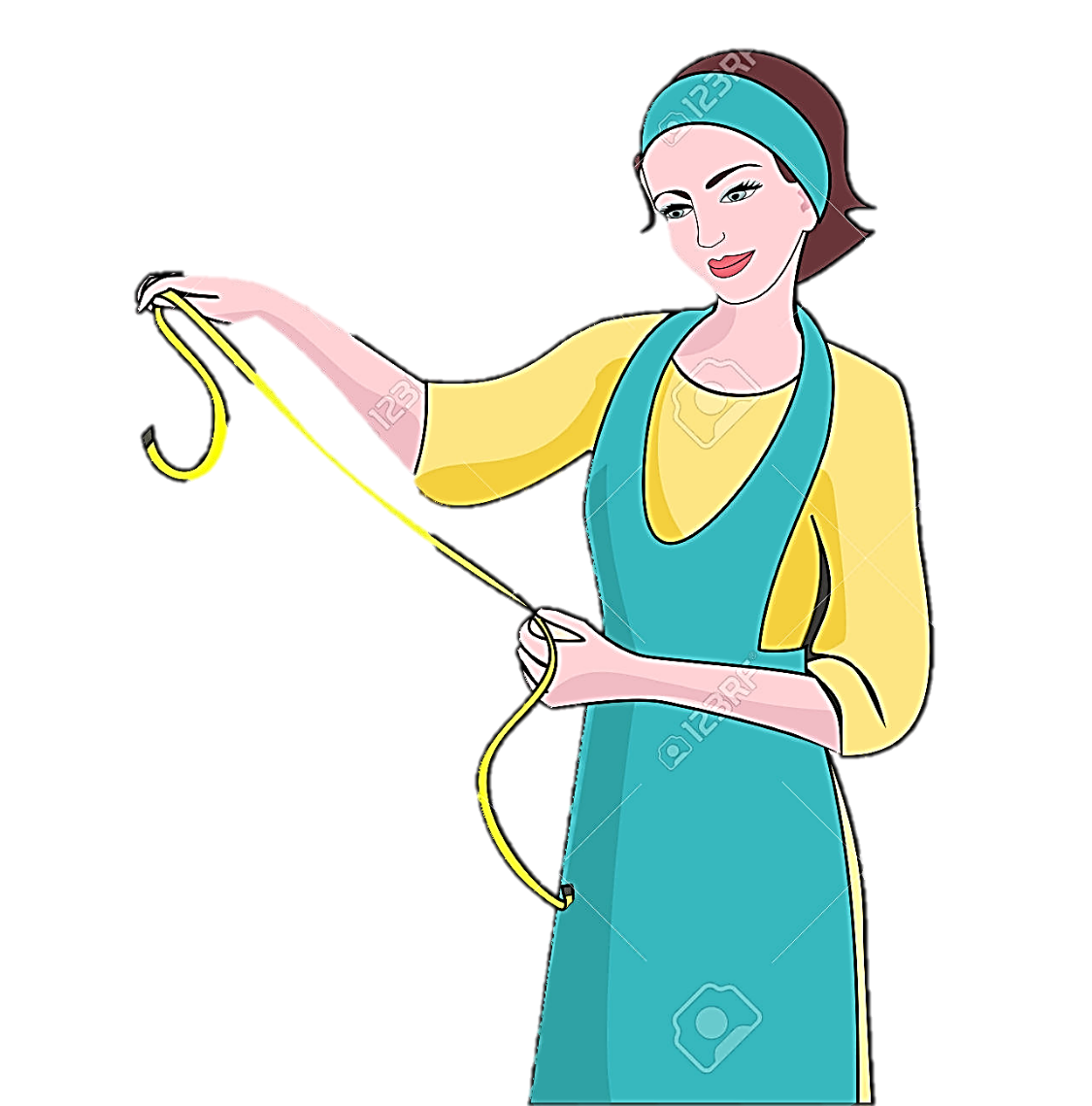 А
Ди
В
Сб
С
Ст
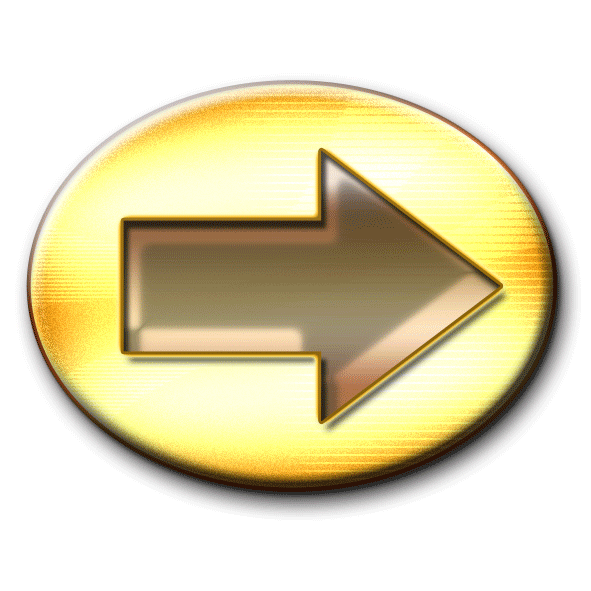 Результаты измерения нужно разделить пополам при записи мерки
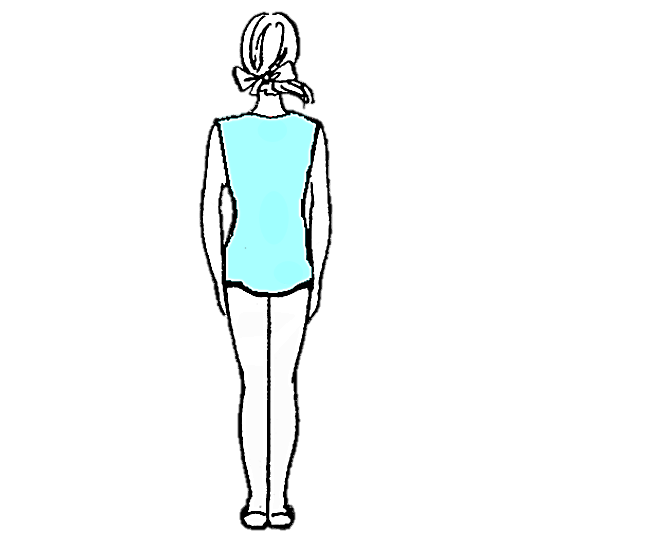 Отлично,
молодец!
Ай-ай-ай,
Ошибочка вышла.
Так-так-так, 
а если подумать.
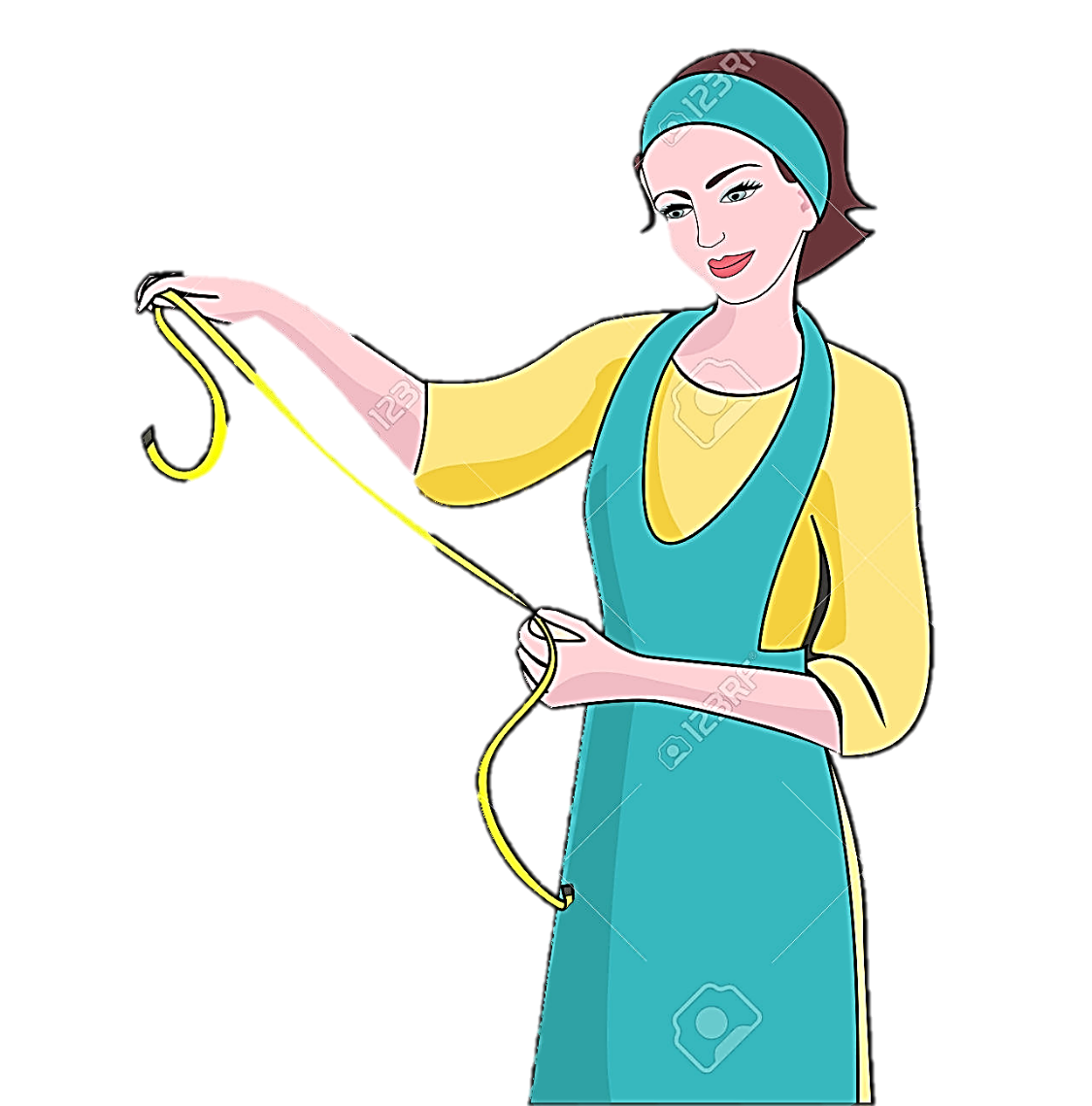 А
Ди
В
Дст
С
Ст
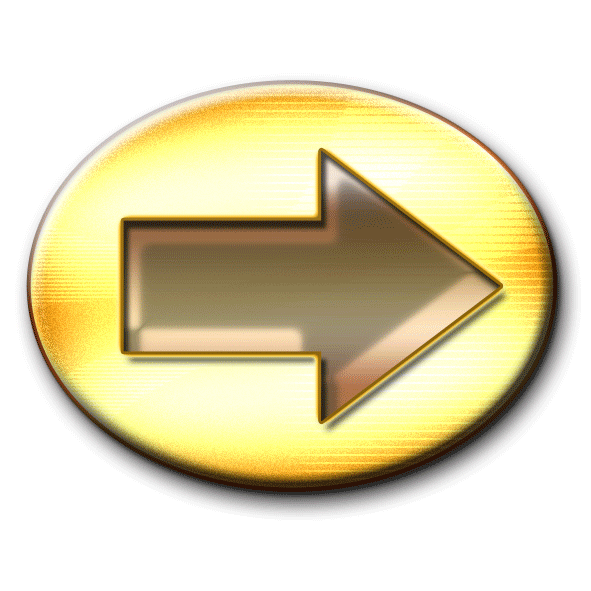 Название мерки, измеряемой от талии до желаемой длины
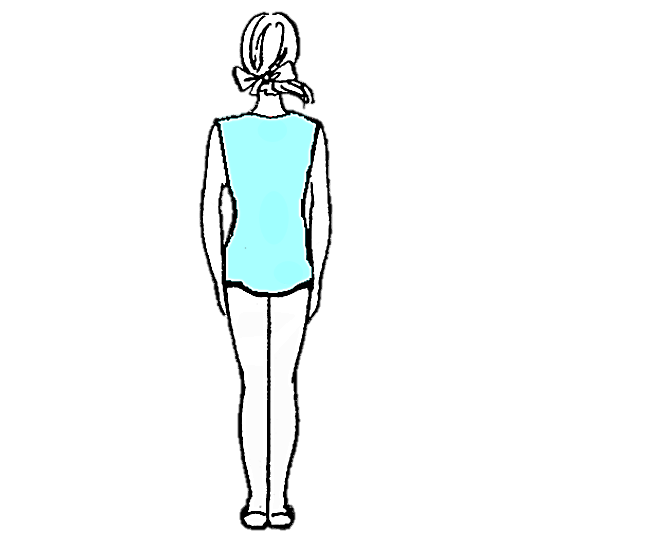 Отлично,
молодец!
Ай-ай-ай,
Ошибочка вышла.
Так-так-так, 
а если подумать.
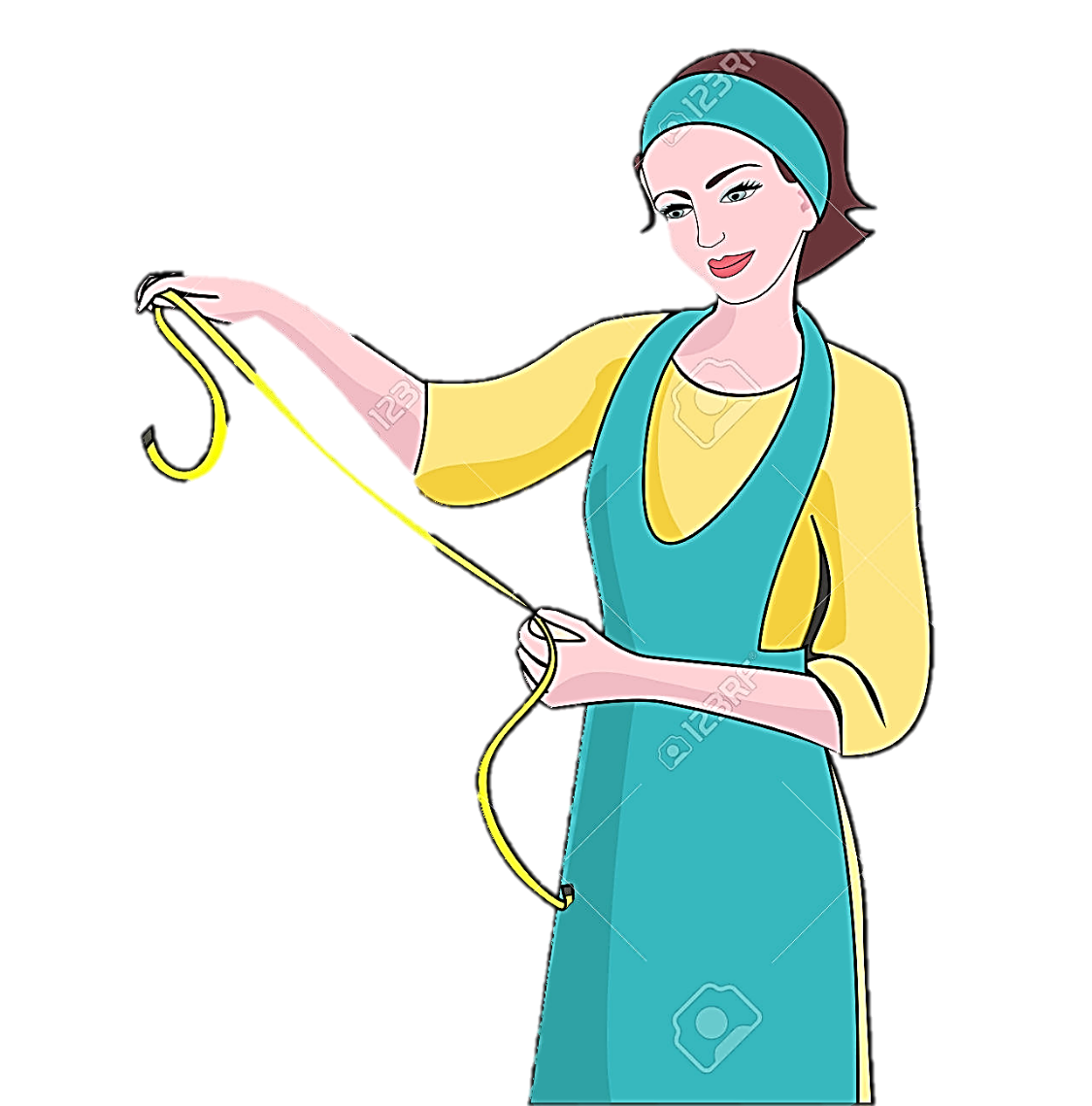 А
Ст
В
Сб
С
Ди
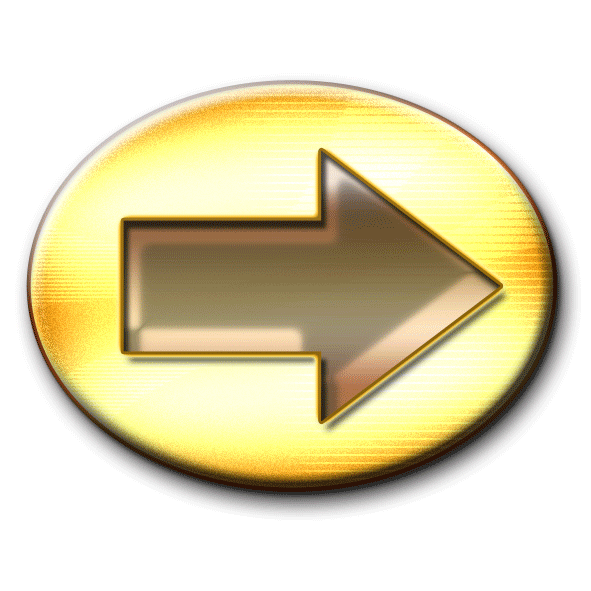 Ширина юбки зависит от мерки … .
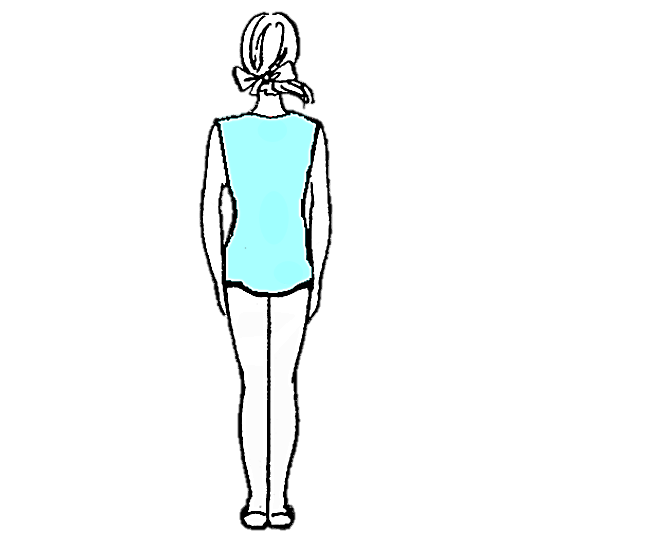 Отлично,
молодец!
Ай-ай-ай,
Ошибочка вышла.
Так-так-так, 
а если подумать.
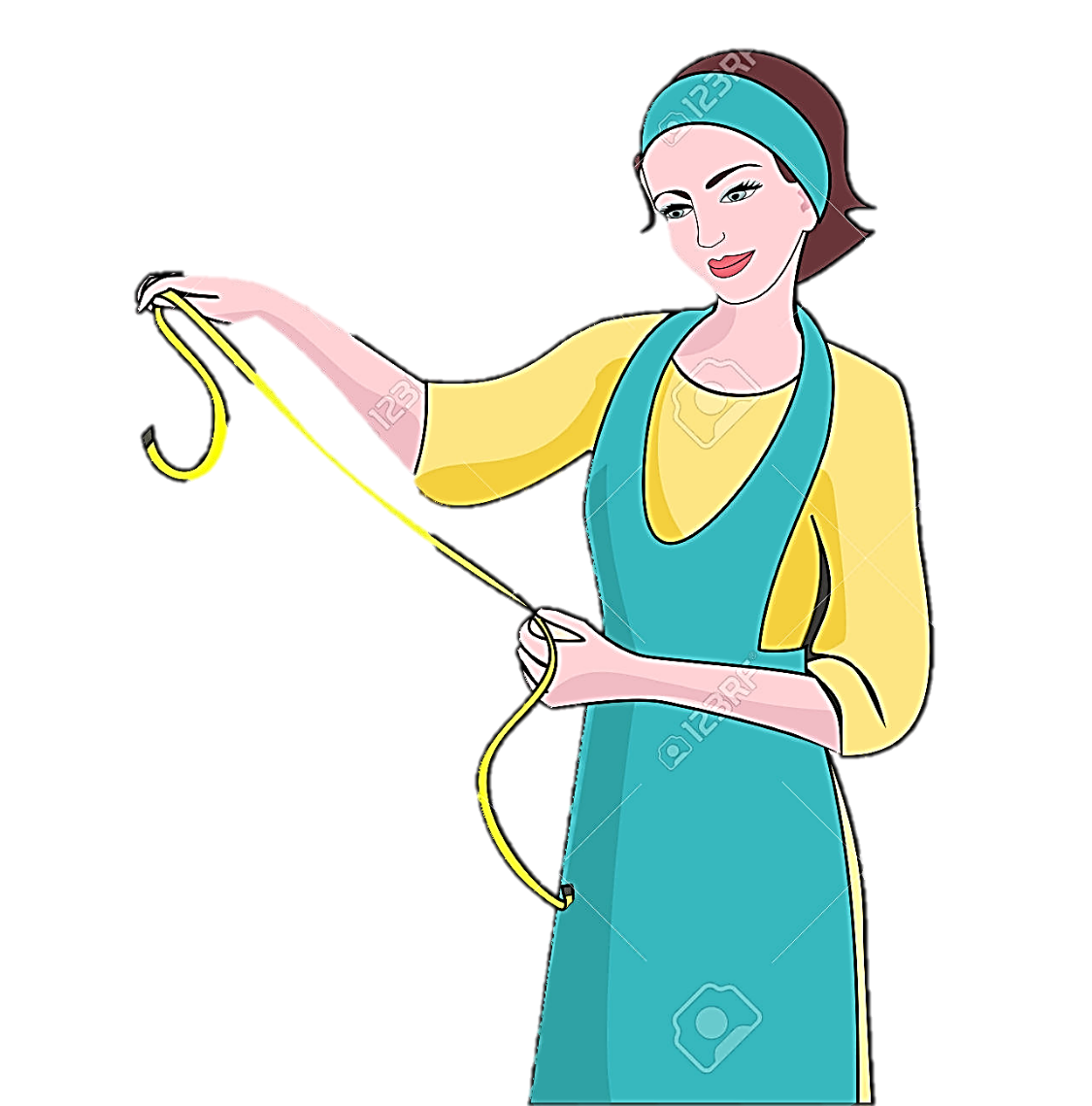 А
Ст
В
Сг
С
Сб
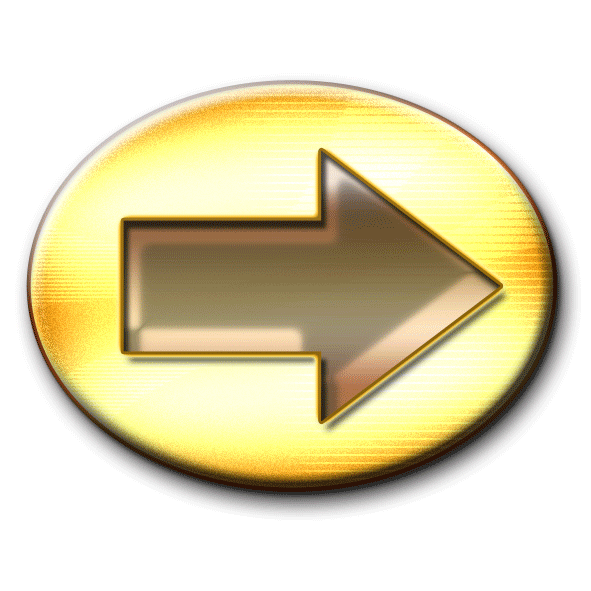 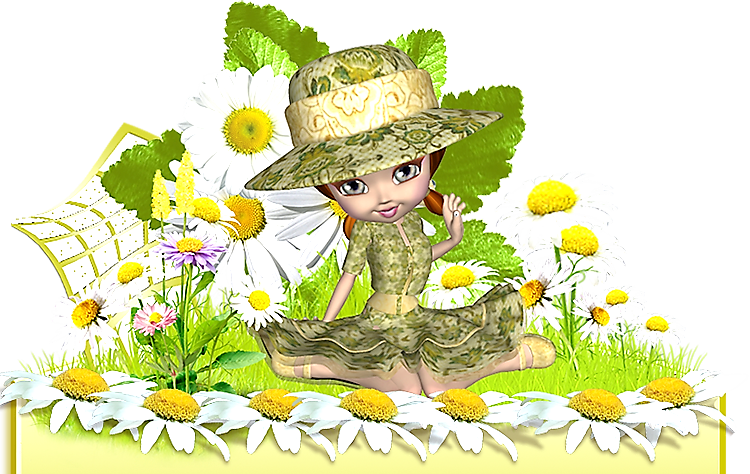 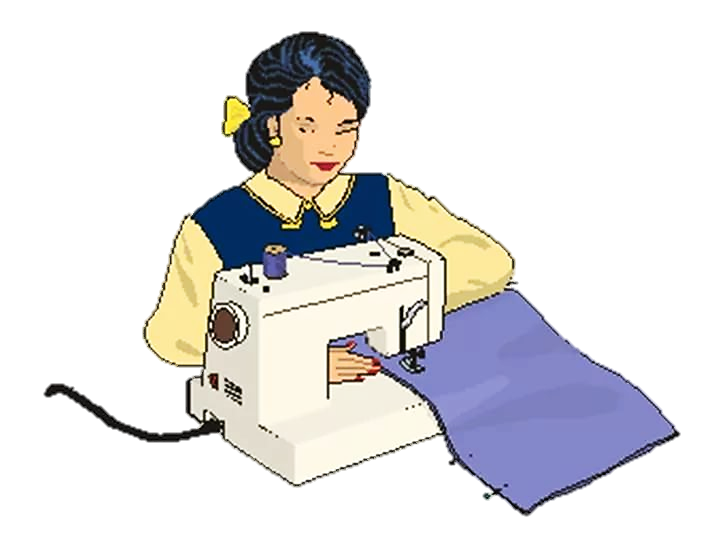 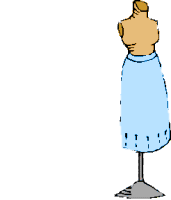 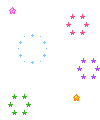 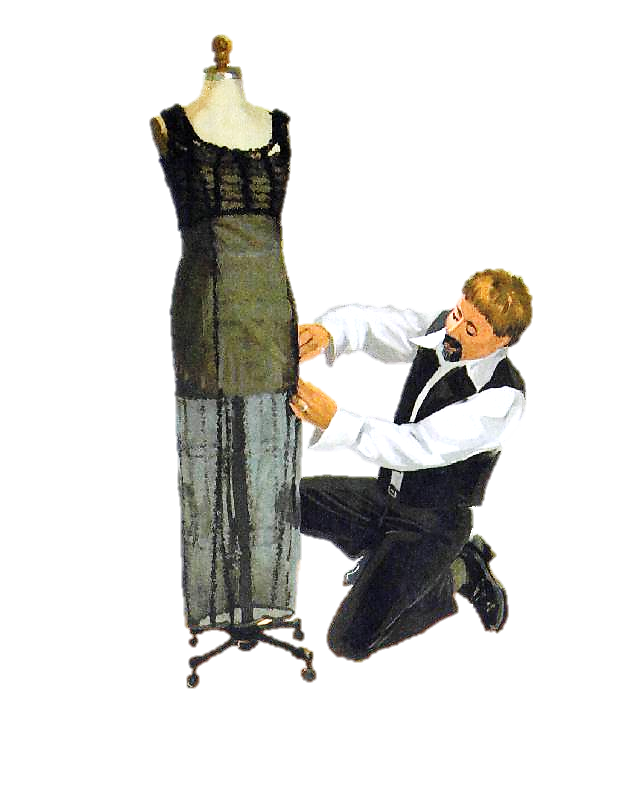 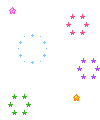 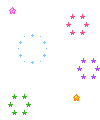 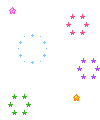 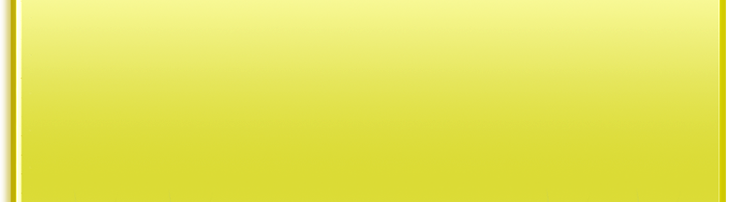 КОНЕЦ
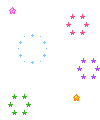 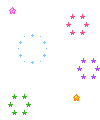 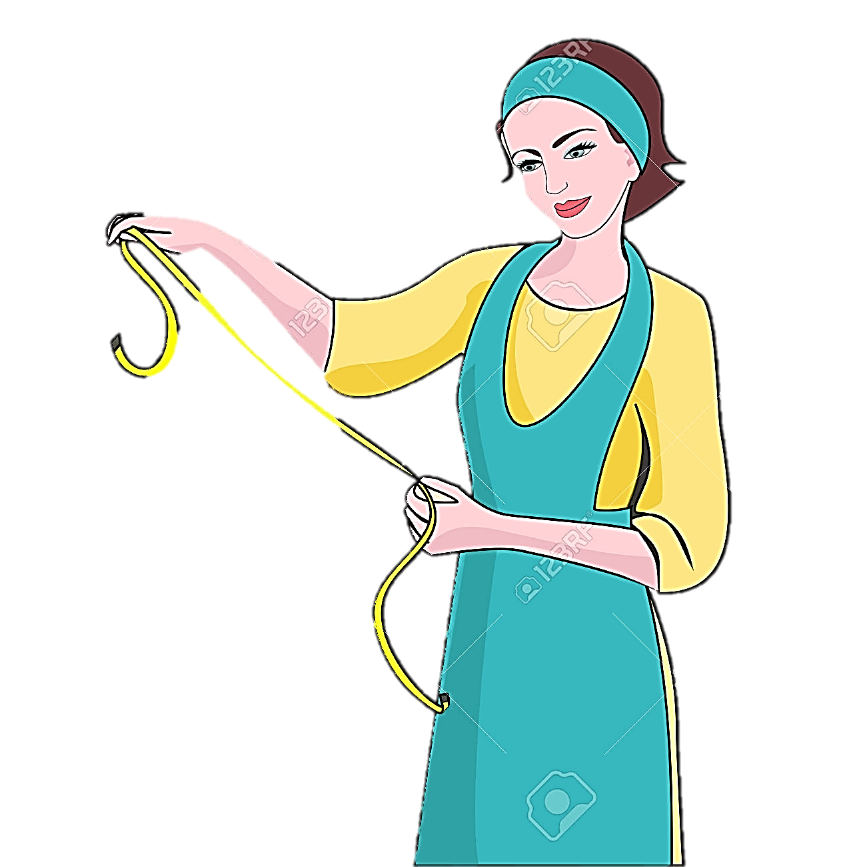 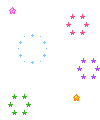 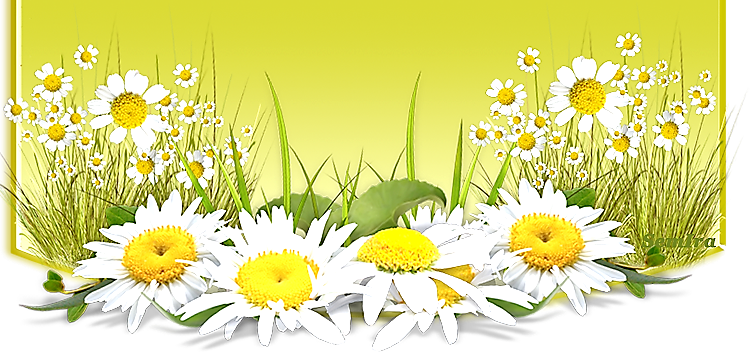 вернуться в  начало